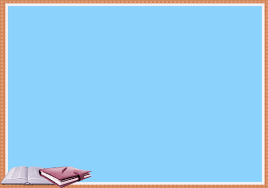 DEATH: A LEN FOR LIVING LIFE—FULLY OR FUTILELY死亡: 生活的鏡片-豐富地或無益地
Summation 總結
Pastor Dale Barrett
12-9-2018
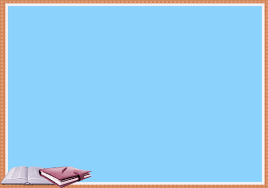 INTRODUCTION 引言
True worship is a matter of the heart reflected in the life values and choices we embrace (chapter five)
  真實的敬拜是從心發出，經由我們所擁抱的人生價值和選擇反映 
  出來。

Constraints of time propel us forward to a summation of the book and a conclusion as we study chapter twelve.
   時間的限制促使我們研讀12章，為本書做出總結。

The lens of death guide us in our decision about how we will choose to live our lives—the certainty of death, but the joy of life---now and—for those who are wise and fear God.
  死亡的鏡片引導我們選擇人生的決定，對那些有智慧並敬畏上帝 
  的人而言，死亡是必然的，但人生有喜樂。
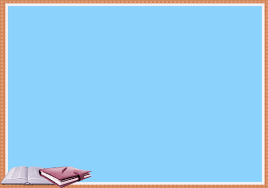 Themes in chapters 6-11 6-11章的主題
The shortness of life, the unsatisfying pursuit of wealth and fortune, “chasing after the wind” (chapter 6)
   人生的短暫，滿足不了人的財富與時運的追求，就是“捕  
   風”（6章）

The contrast between seeking wisdom and following after the foolishness of the world—folly (chapters 7 and 10)   尋求智慧與追隨世上愚昧之間的對比（7,10章）
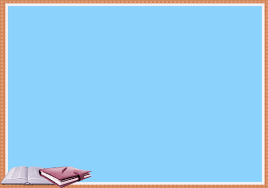 Themes in chapters 6-11/6-11章的主題
The wisdom of fearing God (chapter 8) and the ultimate joy it brings (chapter 8)  敬畏上帝的智慧（8章），以及它所帶來終極的喜樂（8章）。

Death is inevitable so live wisely, enjoying God’s provision, (chapter 9)  死亡是無法避免的，因此要智慧地生活，享受上帝的供給（9章）。

Wise counsel for life (chapter 11) and living with eternity in mind  給人生智慧的勸誡（11章），以及活著要思想永恆。
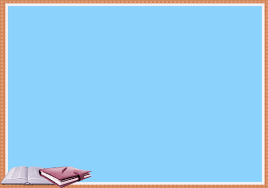 Chapter 12—a fitting conclusion12章 – 恰當的結論
1.  The decisions we make, verse 1ff
         我們所做的決定， 1節下
2.   The death that awaits us, verses 2-8
         等待我們的死亡， 2-8節
3.  The delight of wisdom, verses 9-12
         智慧的喜悅，9-12節
4.  The duty of man, verses 13,14
         人的本分， 13,14節
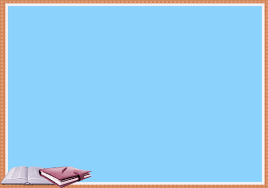 l.  THE DECISIONS WE MAKE, verses 1ff    我們所做的決定， 1節下
*Remember God—your Creator—when you are young.
   WHY would that be advantageous?
  記得上帝，你的造物主 - 當你還年輕的時候。
  為何這對我們有益處？
*Reaffirm the shortness of life and its ultimate end, “before the evil days come and the years draw near…”
   HOW could that potentially impact my choices?
  再次肯定人生的短暫以及它最終的結局，在”毫無喜樂的那些 
  年日未曾臨近之先”。這如何潛在地影響我的選擇？
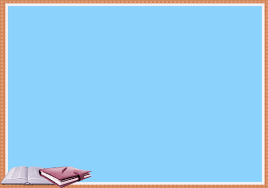 ll.  THE DEATH THAT AWAITS US, verses 2-8     等待我們的死亡，2-8節
The aging process is equated with 
              “the years…I have no pleasure in…”
   衰老的過程等同於
              “毫無喜樂的日子”。
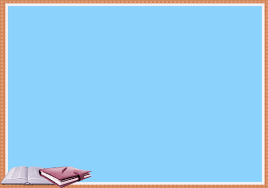 ll.  THE DEATH THAT AWAITS US, verses 2-8     等待我們的死亡，2-8節
The writer uses many metaphors…作者使用許多隱喻…

   the darkening of the sun, moon and stars; clouds after 
   the rain，the grinders cease—teeth fall out  
   日頭，月亮，星星變黑；雨後黑雲，推磨的稀少 –牙齒掉落

   those who look through the windows are dimmed, failing 
   eyesight     看向窗外，視力衰退
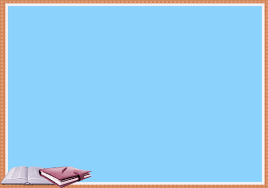 ll.  THE DEATH THAT AWAITS US, verses 2-8     等待我們的死亡，2-8節
one rises up at the sound of a bird, sleeplessness 
   被鳥聲吵醒，無法睡眠

   desire fails, physical appetites  慾望減少，沒有胃口

   the silver cord is snapped, the wheel that turns the   
   cistern breaks   銀鏈折斷，水輪在井口破爛

VANITY OF VANITIES 虛空的虛空
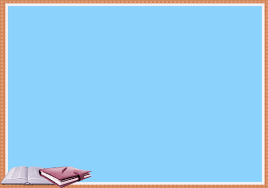 lll.  THE DELIGHT OF WISDOM, verses 9-12      智慧的喜悅， 9-12節
Wisdom and knowledge are connected in verse 9, “studying…with great care”
   智慧與知識在第9節相關聯， “要謹慎…考查”。

The writer shares “words of delight” and he wrote “words of truth”, verse 10.
   作者分享“可喜悅的言語”，寫下“誠實話” （10節）。
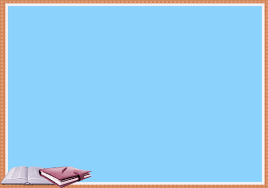 lll.  THE DELIGHT OF WISDOM, verses 9-12      智慧的喜悅， 9-12節
The “One Shepherd” reference is to Christ and these words are like “goads” to spur us to good choices and “nails firmly fixed”, unchangeable in their truth and power.  
11節所提“牧者”指的是基督。這些話語好像“刺棍”，激發我們做對的選擇，又如“釘穩的釘子”，它們的真理與能力是不改變的。

“Beware of anything beyond these…”. The Word contains “everything we need for life and godliness”. See II Peter 1:3
“小心這些之外的任何東西”。聖經包含了“一切我們需要的關乎生命和敬虔的事”（彼後1:3）。
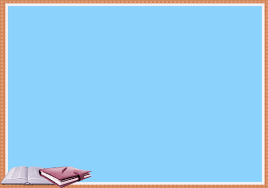 How can we find delight in the Word?我們如何在上帝的話語中找到喜悅？
*John 15:10 約翰福音15:10
   “If you keep my commandments you will abide in my love…” 你們若遵守我的命令，就常在我的愛裡。

*I John 5:3 約翰一書5:3
   “For this is the love of God that we keep His commandments.  And His commandments are not burdensome.” 我們遵守神的誡命，這就是愛他了，並且他的誡命不是難守的。

*I Peter 1:23 彼得前書1:23
    “…since you have been born again, not of perishable seed, but of imperishable, through the living and abiding word of God…” 你們蒙了重生，不是由於能壞的種子，乃是由於不能壞的種子，是藉著神活潑常存的道。
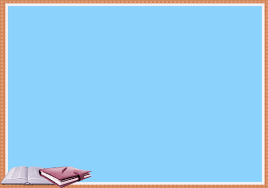 IV.  THE DUTY OF MAN, verses 13,14      人的本分 13,14節
The end of the matter of life and death and life…”Fear God and keep His commandments”
   總結人生的生與死…就是“敬畏上帝，謹守祂的誡命”。

“This is the whole duty of man”
   “這是人所當盡的本分”。

“For God will bring every deed into judgment, with every secret thing, whether good or evil”
“因為人所做的事，連一切隱藏的事，無論是善是惡，神都必審問。”
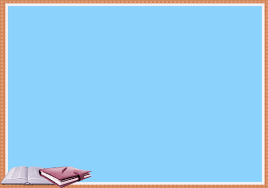 What is inviting and exciting about this?這有什麼誘人又值得興奮的呢？
All we need to see and hear about truth we need for life is revealed in God’s Word 我們所需要明白，聽見的人生真理都啟示在上帝的話語裡面。

We are to FEAR GOD and to OBEY GOD.  This our duty—our goal, our purpose, our path to wholeness and fulfillment in life. 我們當敬畏並順服上帝，這是我們的本分- 它是我們的目標，目的，人生完整與滿足的道路。

Ultimately, God is our judge.  We have been given salvation by grace through Christ, and power to serve Him and to bring glory to His Name through the Holy Spirit within us.
   至終，上帝是我們的審判者。我們在基督裡蒙恩典獲得救恩，並 有能力服事祂，藉著我們裡面的聖靈將榮耀歸給祂的名。
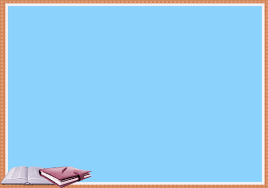 CHALLENGE 挑戰
Hebrews 2:14,15 希伯來書2:14,15
   “…that through death He might destroy the one who has the power of death, that is the devil, and deliver all those who through fear of death were subject to lifelong slavery…” …他也照樣親自成了血肉之體，特要藉著死敗壞那掌死權的，就是魔鬼,並要釋放那些一生因怕死而為奴僕的人。

How do  we live free from the disabling fear of death and embrace the appropriate fear of God that invites us to receive by grace His gift of eternal life?
我們如何從死亡的懼怕中得自由，且擁抱對上帝適度的敬畏，接受祂邀請我們，接受祂賜的永生的恩典呢？